ГБОУ СОШ № 1020 ЮЗОУО ДО г. Москвы
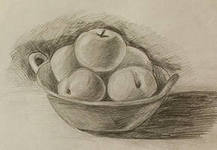 ГРАФИКА
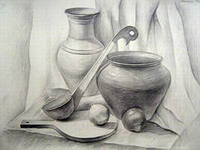 Учитель изобразительного искусства 
Князева Е.Л.
СОДЕРЖАНИЕ
Направления графического дизайна
Графика карандашом
Графика гуашью
Графика тушью
Графика акварелью
Графика пастелью
Графика мелом
Графика углём
Графика аэрозолью (граффити)
Татуировка
НАПРАВЛЕНИЯ ГРАФИЧЕСКОГО ДИЗАЙНА
Книжная графика;
Газетная графика;
Журнальная графика.
Фирменный стиль;
Шрифты;
Плакат;
Графическая реклама;
Материалы: карандаш, гуашь, тушь, акварель, пастель, мел, аэрозоль и др.
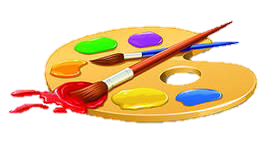 ГРАФИКА КАРАНДАШОМ
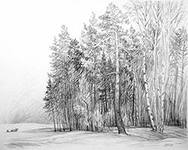 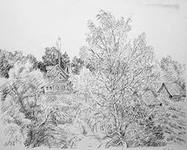 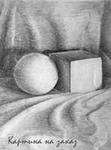 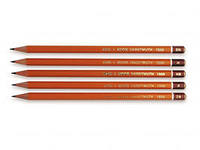 ГРАФИКА ГУАШЬЮ
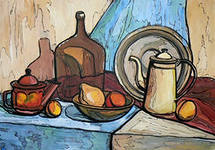 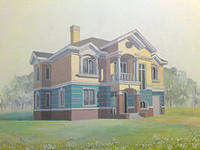 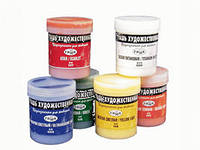 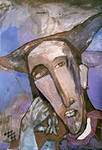 ГРАФИКА ТУШЬЮ
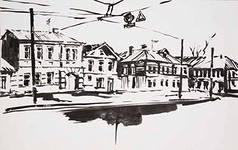 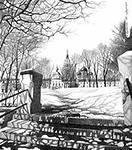 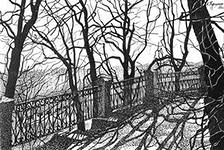 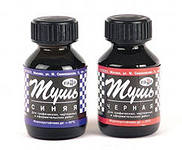 ГРАФИКА АКВАРЕЛЬЮ
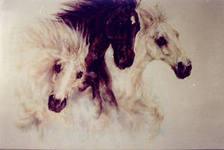 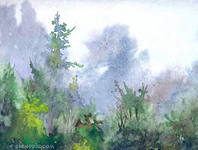 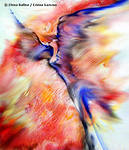 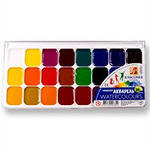 ГРАФИКА ПАСТЕЛЬЮ
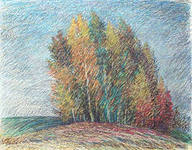 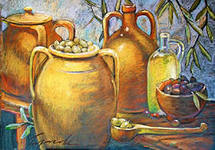 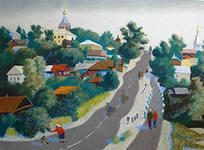 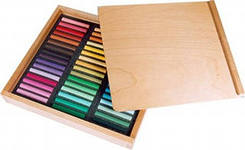 ГРАФИКА МЕЛОМ
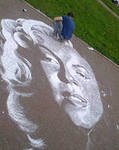 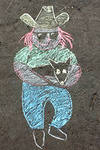 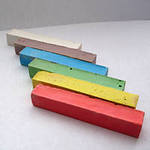 ГРАФИКА УГЛЁМ
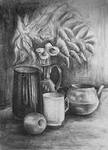 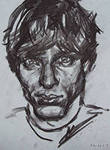 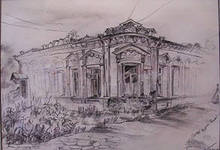 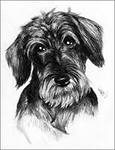 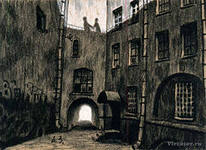 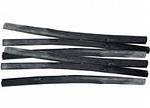 ГРАФИКА АЭРОЗОЛЬЮ (ГРАФФИТИ)
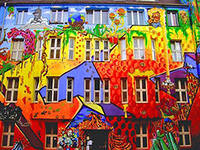 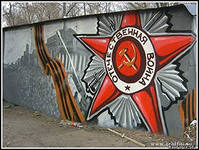 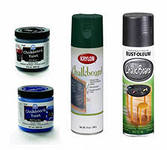 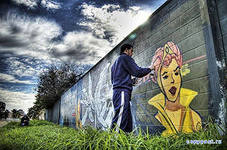 ТАТУИРОВКА
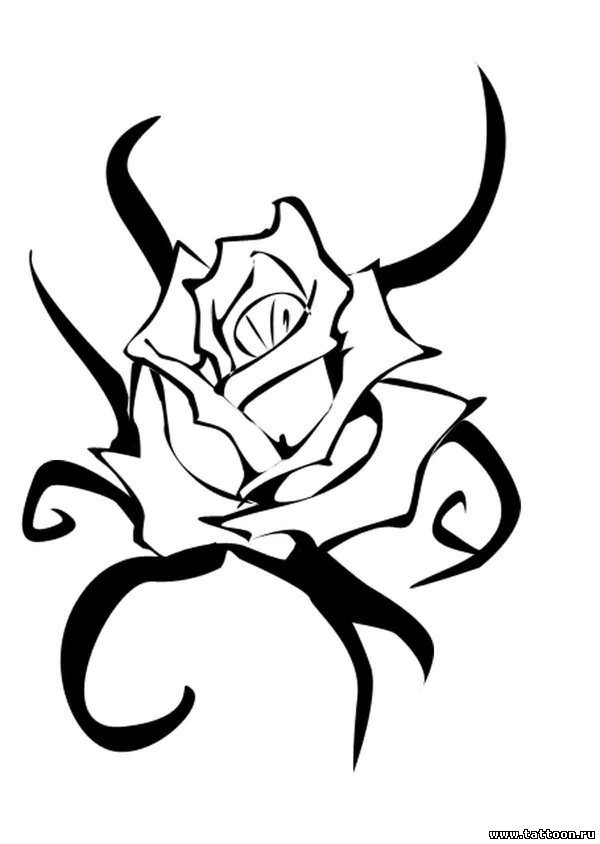 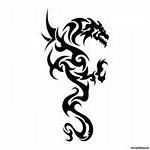 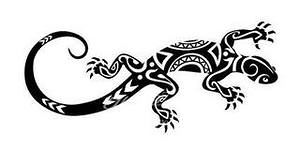 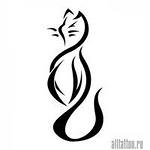 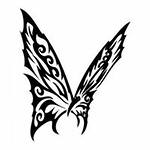 СПАСИБО ЗА ВНИМАНИЕ !
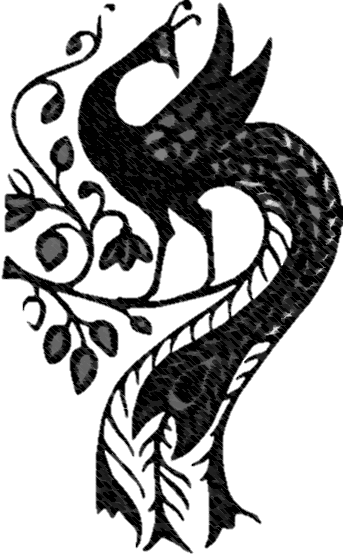